2. ЗЕВС У КОНТЕКСТУ ГРЧКЕ МИТОЛОГИЈЕ
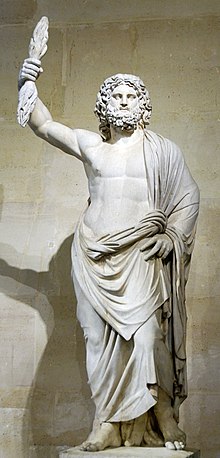 О ЗЕВСУ
ВРХОВНИ ГРЧКИ БОГ

ЈЕДАН ОД НАЈВЕЋИХ ЗАВОДНИКА ИКАД

ЗАВОДИО ЈЕ БОГИЊЕ, НИМФЕ И СМРТНИЦЕ

НИЈЕ ПРИХВАТАО ОДБИЈАЊЕ

ЊЕГОВЕ АФЕРЕ ДОКАЗИ СУ О ПРИСУСТВУ ИНЦЕСТА ЈОШ У МНОГОБОЖАЧКОМ ДОБУ
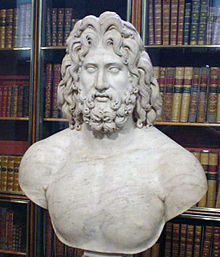 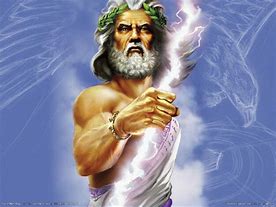 -МЕТИДА
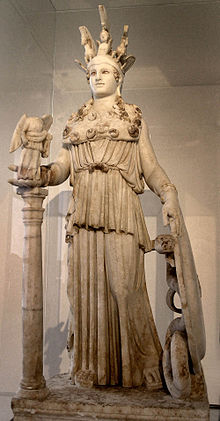 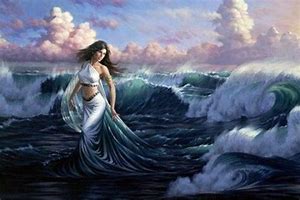 ПРВА ЗЕВСОВА ЖЕНА

ПРОРИЧУ ЈОЈ РАЂАЊЕ КЋЕРКЕ, А ЗАТИМ И  СИНА МОЋНИЈЕГ ОД ОЦА

НАКОН ОДНОСА ЗЕВС ЈЕ ПРЕТВАРА У МУВУ И ПРОЖДИРЕ ЗБОГ СТРАХА ЗА ПРЕСТО

ХЕФЕСТ ГА УДАРА СЈЕКИРОМ У ГЛАВУ

РАЂА СЕ АТИНА
-ХЕРА
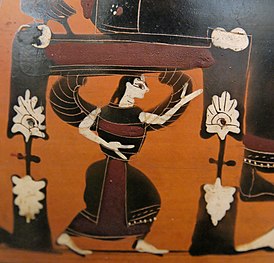 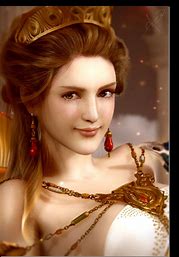 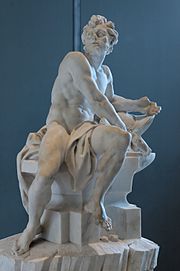 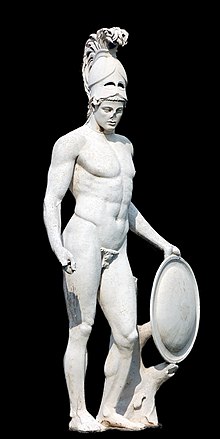 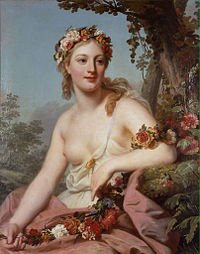 БОГИЊА БРАКА, ЗЕВСОВА СЕСТРА
ЗЕВС ЈЕ СПАШАВА ИЗ ОЧЕВЕ УТРОБЕ И ВЈЕНЧАВА
ОСВОЈИО ЈУ ЈЕ ПРЕТВОРИВШИ СЕ У КУКАВИЦУ НА БРДУ ТОРНАК
НА ВЕЗУ ЈЕ ПРИСТАЛА ТЕК КАДА ЈОЈ ЈЕ ПОНУЂЕН БРАК
ТОРНАК НАЗВАН КОКИГИОН-КУКАВИЧИЈЕ ГНИЈЕЗДО
ДЈЕЦА: ХЕФЕСТ, АРЕС, ХЕБА И ИЛИТИЈА
ЗАНИМЉИВОСТ: ХЕФЕСТ ЈЕ РОЂЕН КАО НАКАЗАН, БОГАЉ, ЈЕР ЈЕ ЗАЧЕТ У ПРЕДБРАЧНОЈ ВЕЗИ ЗЕВСА И ХЕРЕ. ОВО СВЈЕДОЧИ О ТОМЕ ДА ЈЕ И ТАДА ЊЕГОВАНО СТВАРАЊЕ ПОРОДИЦЕ НАКОН СКЛАПАЊА БРАКА.
-РЕЈА И ДЕМЕТРА
-ДЕМЕТРА, ЗЕВСОВА СЕСТРА
-РАЂА ЗЕВСУ ПЕРЗЕФОНУ И ЗАГРЕЈА
-КАСНИЈЕ РАЂА ДРУГОМ БРАТУ, ПОСЕЈДОНУ, ДВОЈЕ ДЈЕЦЕ
РЕЈА,ЗЕВСОВА МАЈКA, БРАНИ МУ ЖЕНИДБУ  И ПРЕТВАРА СЕ У ЗМИЈУ

ОН ЧИНИ ИСТО И СИЛУЈЕ  ЈЕ
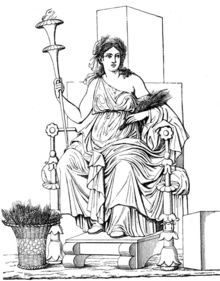 -ЛЕТА
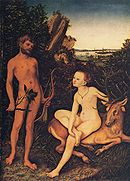 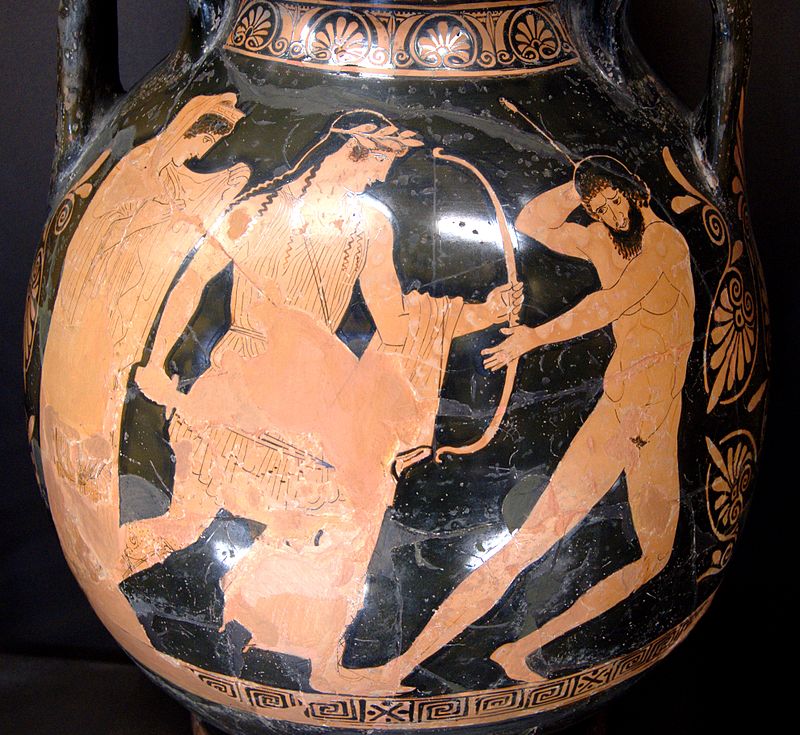 ТРУДНА СА ЗЕВСОМ
ХЕРА ЈОЈ НЕ ДОЗВОЉАВА ДА ОСТАНЕ НИ НА КОПНУ НИ НА ОСТРВУ
ЉУБОМОРНА, КИДНАПУЈЕ ИЛИТИЈУ, БОГИЊУ РАЂАЊА, ДА НЕ БИ ПОРОДИЛА ЛЕТУ
БОГОВИ ЛАЖУ ХЕРУ О ПОСТОЈАЊУ ОГРЛИЦЕ ДУГЕ 8 ЈАНТАРА 
ИЛИТИЈА БЈЕЖИ И ПОРАЂА ЛЕТУ
РАЂАЈУ СЕ БЛИЗАНЦИ, АРТЕМИДА И АПОЛОН
-НИОБА
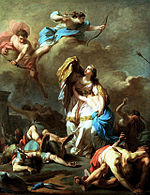 МАЈКА СЕДАМ СИНОВА И СЕДАМ КЋЕРКИ
ХВАЛИСАЛА СЕ И РУГАЛА ЛЕТИ ЗБОГ АПОЛОНА И АРТЕМИДЕ
АПОЛОН ЈОЈ УБИЈА СИНОВЕ НА ПРИПРЕМАМА ЗА ОЛИМПИЈАДУ
АРТЕМИДА ЈОЈ ОТРОВНИМ СТРИЈЕЛАМА УБИЈА КЋЕРИ
НИОБА СЕ ПЛАЧУЋИ ПРЕТВАРА У КАМЕН
ЗЕВС ПРЕТВАРА СВЕ ТЕБАНЦЕ У КАМЕН ДА ЈЕ НЕ БИ НИКО ПОКОПАО ДЕВЕТ ДАНА ДО САМИХ БОГОВА
-ЕГИНА
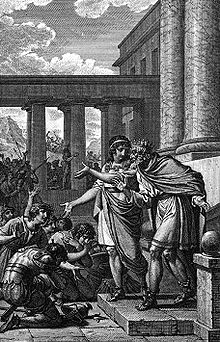 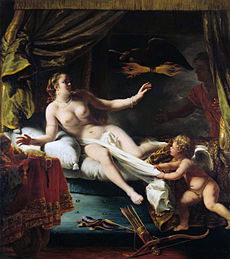 ВОДЕНА НИМФА
ДА БИ ЈЕ ОСВОЈИО, ЗЕВС ПОПРИМА ОБЛИКЕ ВАТРЕ, ОРЛА И КАМЕНА
ВАТРУ ЈЕ ЕГИНА УГАСИЛА, ПА СЕ ПРЕТВОРИО У ОРЛА
ОДНОСИ ЈЕ НА ОСТРВО ГДЈЕ СЕ РАЂА СИН ЕАК, СУДИЈА У ХАДУ
СКРИВАЈУЋИ СЕ ОД ЊЕНОГ ОЦА ПРЕТВАРА СЕ У КАМЕН
ХЕРА ШАЉЕ ЗМИЈЕ ОТРОВНИЦЕ И РАЗАРА ОСТРВО
-СЕМЕЛА
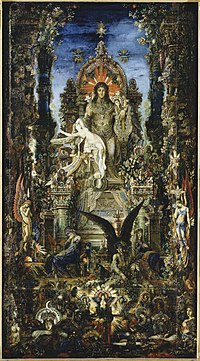 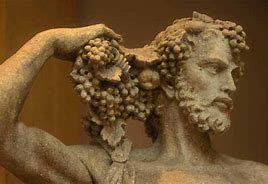 СМРТНИЦА, СВЕШТЕНИЦА У ЗЕВСОВОМ ХРАМУ
ЗЕВС ЈЕ ОСВАЈА У ОБЛИКУ ОРЛА
ХЕРА САЗНАЈЕ НАКОН ШТО СЕМЕЛА ЗАТРУДНИ
ХЕРА ЈОЈ ИЗНОСИ СВОЈЕ СУМЊЕ ДА БИ ОРАО МОГАО БИТИ ЗЕВС
СЕМЕЛА МОЛИ ЗЕВСА ДА ЈОЈ СЕ ПРИКАЖЕ У ПРАВОМ ОБЛИКУ
УМИРЕ У ПЛАМЕНУ, ЈЕР СМРТНИЦИ НЕ МОГУ ВИДЈЕТИ ЗЕВСА У ПРАВОМ ОБЛИКУ
ЗЕВС СПАШАВА НЕРОЂЕНОГ СИНА, ДИОНИСА, КОЈИ МАЈКУ ВРАЋА ИЗ ХАДА НА ОЛИМП
-ЕУРОПА И АЛКМЕНА
ФЕНИЧАНСКА КРАЉИЦА
ЗЕВС ЈЕ ОСВАЈА У ОБЛИКУ БИЈЕЛОГ БИКА СА ЗЛАТНИМ РОГОВИМА
ЗБОГ НЕСАНИЦЕ УСТАЈЕ, НАИЛАЗИ НА БИКА КОЈИ ЈУ ОДВОДИ У МОРЕ И СИЛУЈЕ
ПОКЛАЊА ЈОЈ ТРИ ДАРА ИЗВИЊЕЊА: ТАЛОС- РОБОТ-БИК, ЛАЕЛАПС-ПАС КОЈИ НЕ МАШИ ПЛИЈЕН И КОПЉЕ КОЈЕ УВИЈЕК ПОГАЂА
РАЂА ЗЕВСУ МИНОСА
АЛКМЕНА ЈЕ ПОСЉЕДЊА ЗЕВСОВА ЉУБАВНИЦА СМРТНИЦА
OНA РАЂА ЈУНАКА ХЕРАКЛА
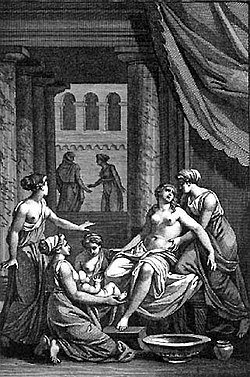 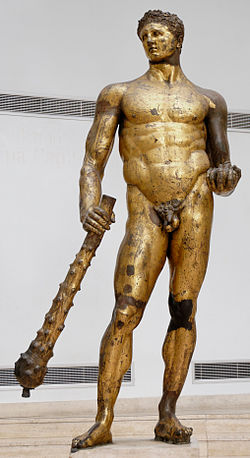 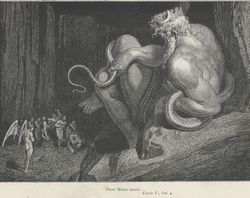 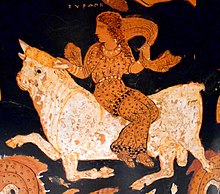 -ГАНИМЕД
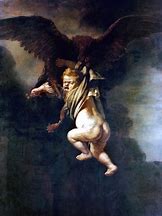 НАЈЉЕПШИ СМРТНИК
ЗЕВС ГА ОТИМА У ВИДУ ОРЛА И ОДНОСИ НА ОЛИМП
ОН ПОСТАЈЕ ВИНОТОЧА УМЈЕСТО ХЕБЕ
ЗЕВС ГА ПОСЛИЈЕ ПОСТАВЉА ЗА САЗВИЈЕЖЂЕ ВОДОЛИЈЕ КОЈЕ ЈЕ ПОВЕЗАНО СА САЗВЈЕЖЂЕМ ОРЛА
ПРЕДСТАВЉА ДУХ РИЈЕКЕ НИЛ, СИМБОЛ ПЛОДНОСТИ И ХОМОСЕКСУАЛНЕ ЉУБАВИ
-СПИСАК ЗЕВСОВИХ ЖЕНА И ДЈЕЦЕ
ЗАКЉУЧАК
ЗЕВС ПРЕДСТАВЉА НЕДОСТИЖНО, НАДМОЋНО, ЈАКО, АУТОРИТАТИВНО БИЋЕ КОЈЕ УПРАВЉА И НЕБОМ И ЗЕМЉОМ. 
ОД ЊЕГА СЕ ОЧЕКУЈЕ ДА БУДЕ САВРШЕН И ВОЂА И МУЖ И ОТАЦ.
ОН ЈЕ ДОКАЗ ДА БИТИ ПРВИ И НАЈМОЋНИЈИ НЕ ЗНАЧИ БИТИ И САВРШЕН. 
ВАРАО ЈЕ СУПРУГУ СА БОГИЊАМА, НИМФАМА, КРАЉИЦАМА И СМРТНИЦАМА, УЖИВАО ЈЕ У ЊИХОВИМ БЛАГОДЕТИМА И КАО СУВЕНИР СВОЈИХ ПРЕВАРА ШИРИО ПОТОМСТВО СА ЊИМА.
ЗАКЉУЧАК!
У ПОЈЕДИНИМ СЛУЧАЈЕВИМА ПРИМЈЕЋУЈЕМО ДА ЈЕ ЗЕВС НАКЛОЊЕНИЈИ НЕКИМ ДАМАМА, ДА ИМ ПОВЛАЂУЈЕ, ЧЕШЋЕ ПОСЈЕЋУЈЕ И СЛИЧНО, ДОК НЕКЕ, ПАК, СИЛУЈЕ.
ЧИЊЕНИЦА ДА ЈЕ БИО У ВЕЗИ СА ОБЈЕ СЕСТРЕ И СИЛОВАО МАЈКУ ЈЕ ОНАЈ РУЖНИЈИ ДИО БАЈКЕ, КОЈИ ОДУВИЈЕК ПОСТОЈИ.
ХОМОСЕКСУАЛНА ВЕЗА ГАНИМЕДА И ЗЕВСА ЈЕ ДОКАЗ ПОСТОЈАЊА ТОГА И У ПРОШЛОСТИ.
ХВАЛА НА ПАЖЊИ!



РАДИЛА:БОЖАНА ГРАНУЛА
МЕНТОР: МР САЊА ЂУРИЋ, ПРОФ.